Presentation Logistics
Professor Oumama Kabli
February 20, 2019
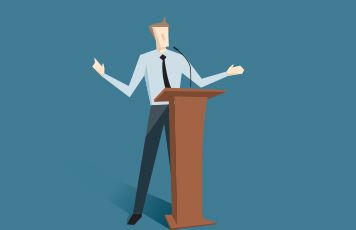 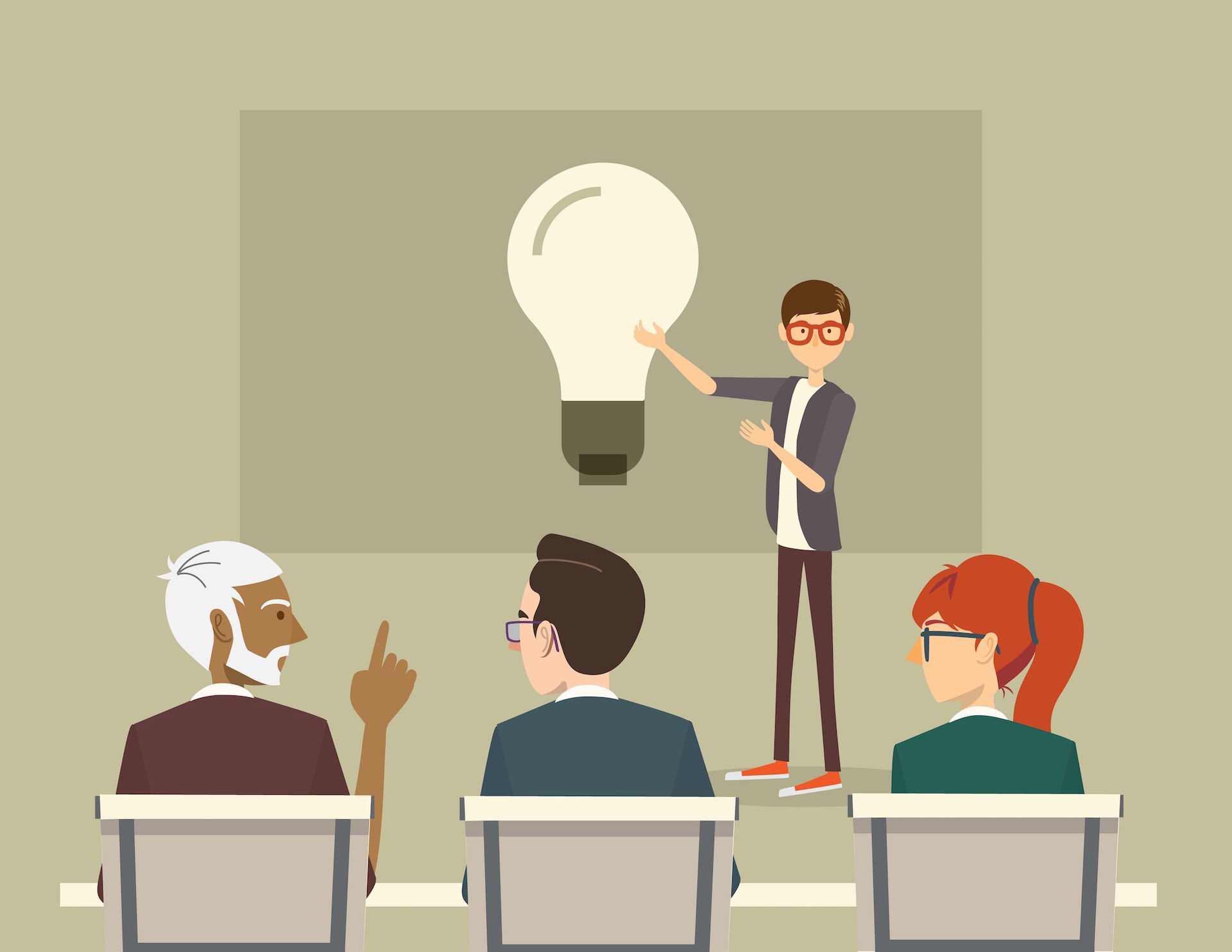 The Presentation
Every student MUST present at some point this semester in-class. 
SPEAKING TIME: 4-5 minutes per person 
GROUP SIZE: 4-6 people per group 
Group will have a question & answer session afterwards for about 5-10 minutes. 
If you do not sign up for a time slot, you get a ZERO
The Presentation cont…
How will I be graded? 
Your preparation & content
Your delivery, fluency, pronunciation




What format will the presentation be in?
Group Presentation to inform on a topic of your choice 
Debate (3 vs. 3) and persuade on a topic of your choice
Group Presentation – to inform
In groups of 4-5 you will choose a topic that you find interesting. 
Each person in the group will have to research a different aspect of the topic and must limit “overlapping” with group members. 
You will research and inform us of what you learned.
What does it mean to speak informatively?
“An informative presentation teaches the audience something and increases listeners’ understanding, awareness, or sensitivity to your topic.” -from Speak Up! An Illustrated Guide to Public Speaking, Chapter 16
Group Debate – To persuade
In groups of 6 you will choose a topic that interests you and take a position on it. 
3 people will be “pro” (for) and 3 “con” (against) the chosen position. 
Each person will research the topic, create arguments, and work with their group to create a strategy to win the debate. 
Class will vote on who they think won (it will not impact your grade)
Structure of a Debate
PRO #1- Opening Argument 
CON #1- Opening Argument 
PRO #2- The Rebuttal 
CON #2- The Rebuttal 

CROSSFIRE- Questioning 

PRO #3- Final Arguments 
CON #3- Final Arguments
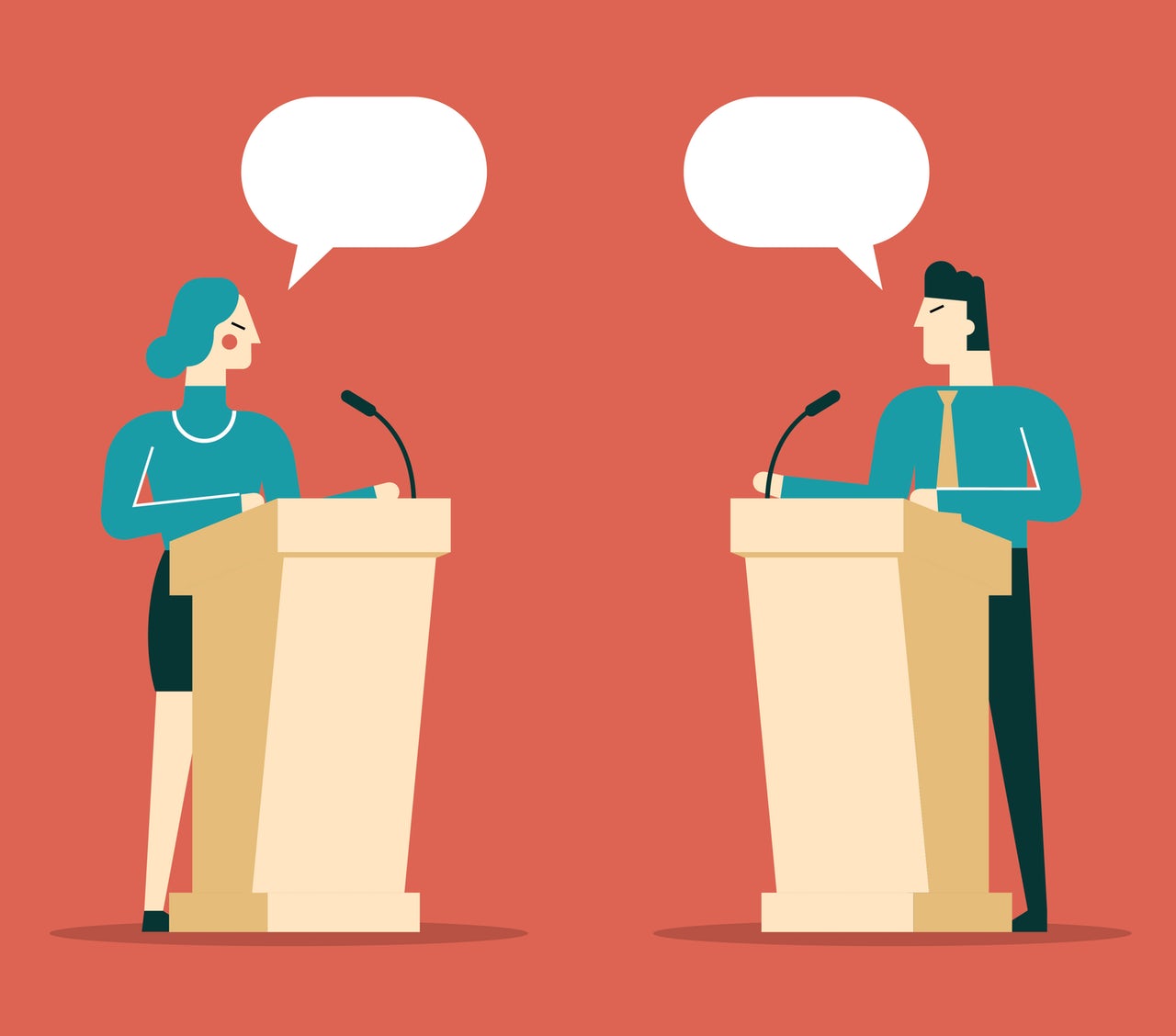 What’s my role in a Debate?
Opening Argument - why is your side of the debate correct? 
Contextualize the debate (analyze something and all the facts around it)
State the 2-3 main arguments your team will be making in the debate 
The Rebuttal - why is the opposite side of the argument wrong? 
Identify problems with the opposite side’s logic 
Reinforce why your side has the correct logic
What’s my role in a Debate? cont…
Final Arguments- knowing all this information, why is your side still correct? Why do I care? 
It is important to strengthen your argument with new information 
Tell the audience why they care about your topic being correct 
Crossfire Questioning- an opportunity to clarify what has been said. Does something not make sense?
How to Structure an Argument
Claim- What are you arguing 
Warrant- Why is what you are arguing true? 
Evidence- This is your research and your sources 
Impact- Why do we care? 
EXAMPLE: CLAIM: We should not force children to wear uniforms because it stifles their creativity. WARRANT: This is true because choosing clothing is one of the first opportunities children have to practice making autonomous decisions and experiment creatively. EVIDENCE: According to (insert source).... They…..... IMPACT: This matters because a child’s creativity should be a priority of any education.
The Use of the Visual Aids
You may use visual aids, but they MUST BE EMAILED TO THE PROFESSOR 24 HOURS BEFORE YOU PRESENT. 
 PDF Format anything you send  this includes PowerPoints!
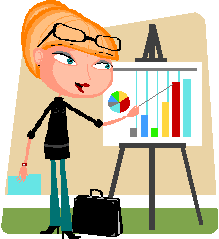 Visual Aid Guidelines
Any PowerPoints used should be SHORT with minimal words, no full sentences, and look clean. 
Less text, more graphics and pictures! 
Use color, font, and size appropriately. 
NO videos, audio, etc. The focus is YOUR speaking. 
You will be graded on your visual aid if you choose to use one, so make sure you put in effort. 
More good tips for PowerPoints can be found here: https://www.dartmouth.edu/~library/biomed/guides/powerpoint.html
Choosing a Topic
All topics MUST be APPROVED BY THE PROFESSOR 
Topics should not be super religious or political by nature 
First come, first serve- no two groups may have the same topic. 
Talk about things you know! Remember: the goal is to practice speaking not explaining the most difficult topic you can think of
Examples of Topics
Group Presentation Topic: Rap Music in the United States 

The history of rap in the United States 
Comparison between American and European rappers 
Subject matter- what do most artists rap about today? 
How does someone become a famous rapper in the U.S.? 
Cultural impact of rap on fashion and language 
The culture around rap- freestyle and battle
Examples of Topics
Debate Topic: Uniforms should be mandatory in public universities throughout Morocco. 

PRO- Yes, uniforms should be used 
CON- No, uniforms should NOT be mandatory
Your Turn!
Get into a group of 4-6 students. 
As a group, choose 2 possible topics for your presentation. 
Write down the first and last name of all group members and your two topic choices. 
When you are done, hand it in to the professor. 
I will type up all group names/topics and post on the website/Facebook.
Audience Feedback/Involvement
As audience members, it is your responsibility to listen attentively to your classmates when they are giving their presentation. Do not use your phones or talk while anyone is presenting. 
Everyone has to write a question about one thing regarding each presentation. I will randomly pick students to ask their questions to the presenters. 
I will assign one or two people to be timers during presentation to keep track of speaking times.
REMINDER!!!

It is YOUR responsibility to be present for the date of your group presentation or group debate! 

You are letting your group members down if you do not show up or do your part. Please use time outside of class to plan your presentations/debates. If you do not present you will fail the class!